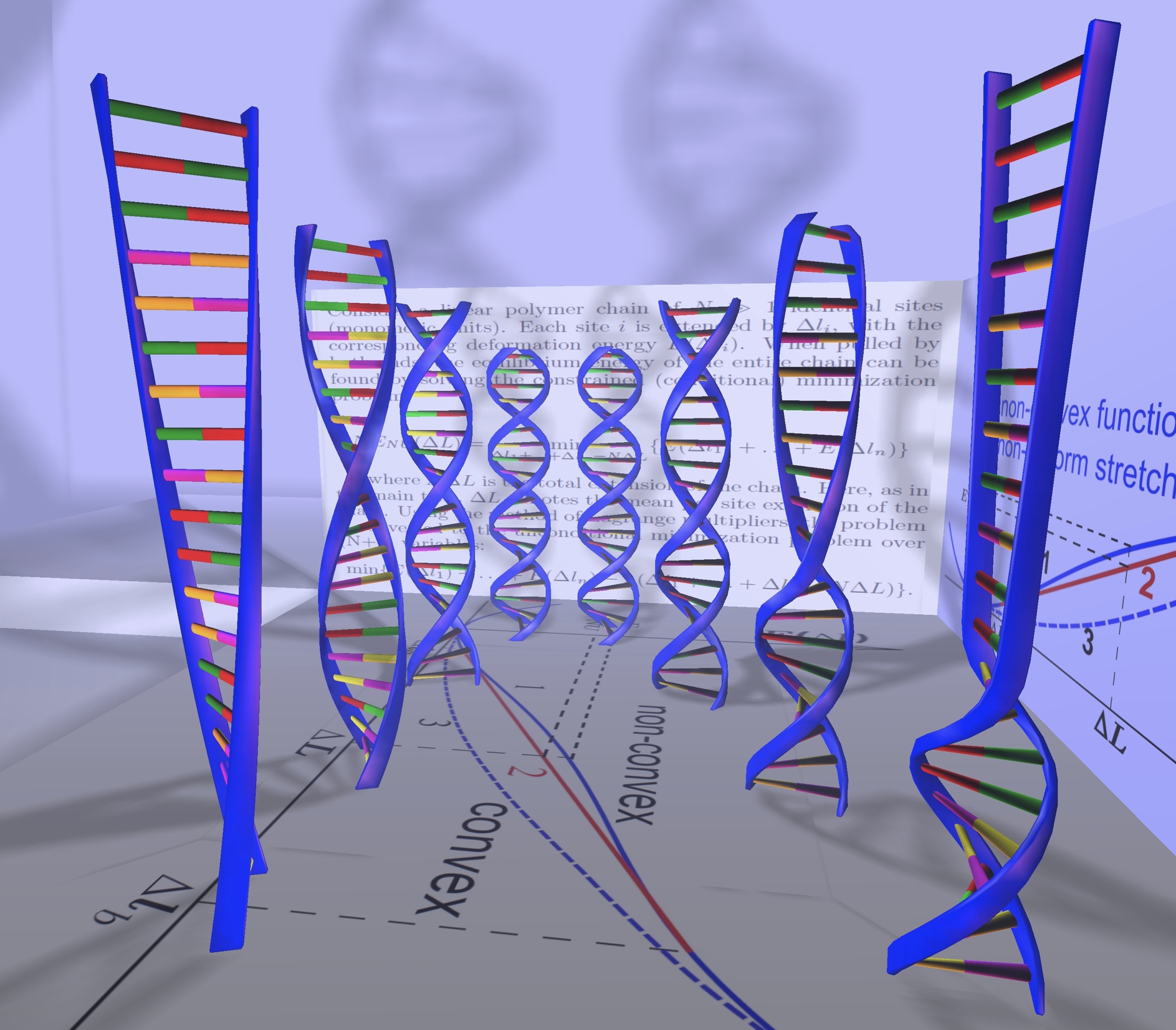 CS3414
Numerical Methods
 Igor S Tolokh
Department of CS at VT
How important are Numerical Methods or in more general terms Computational Approach ?
We are living in the time of a paradigm shift in science
One of the definitions of a paradigm shift: 
an important change that happens when the usual way of thinking about or doing something is replaced by a new and different way
Described by Thomas Kuhn in The Structure of Scientific Revolutions. 1962
Science now: a paradigm shift
Experiment
From the Greeks to the recent past
Theory
Now
Computation
Definition: an important change that happens when the usual way of 
thinking about or doing something is replaced by a new and different way
How it works
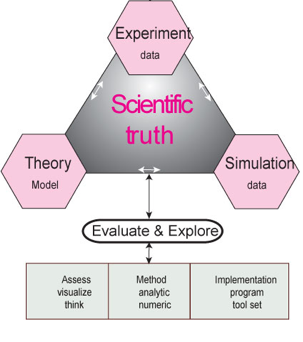 Image credit: http://www.physics.orst.edu/~rubin/INSTANCES/index.html
DNA molecules condensation (aggregation) phenomenon
Common condensing Ions:
Cobalt(III) Hexamine, 3+









Spermine,  4+ (polyamine)
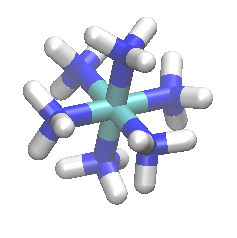 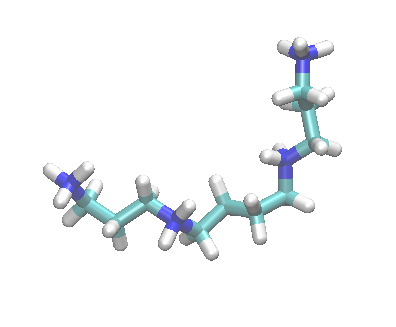 DNA condensed by trivalent ions 
(From Bloomfield et al. 1992)
Classical model of effective DNA-DNA attraction mediated by multivalent counterions
When multivalent counterions are added to solution, they bind to the surface of NA molecules displacing monovalent counterion diffuse clouds
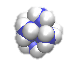 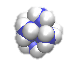 _

_

_

_
_

_

_

_
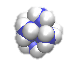 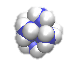 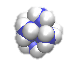 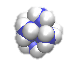 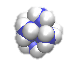 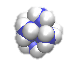 Classical model of effective DNA-DNA attraction mediated by multivalent counterions
When about 90% of NA charge is neutralized, the attraction of bound ions to  opposite NA molecules, facilitated by multivalent ion-ion correlations, results in NA aggregation (condensation)
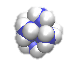 +
_

_

_

_
_

_

_

_
+
+
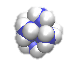 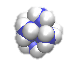 +
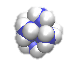 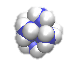 +
+
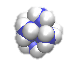 +
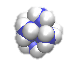 +
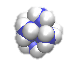 A simple experiment with RNA in 2011 that broke that “classical” picture.
Short (25 bp) duplex RNA resists condensation when DNA duplexes of equivalent sequence readily condense. Lois Pollack’s group results.
L. Li  et al.  (2011) Double-stranded RNA resists condensation. Phys. Rev. Lett., 106, 108101 .
CoHex ions around DNA and RNA 25 base pair duplexes: Molecular Dynamics simulation – numerical solution of the Newton equations of motion
Movie 1
Movie 2
Distributions of bound CoHex counterions around NA duplexes from MD simulations. CoHex ion binding shells: 7-12 A (internal),12-16 A (external). Amount of ions in the external shells correlates with the NA duplex condensation propensity.
Internal shell
External shell
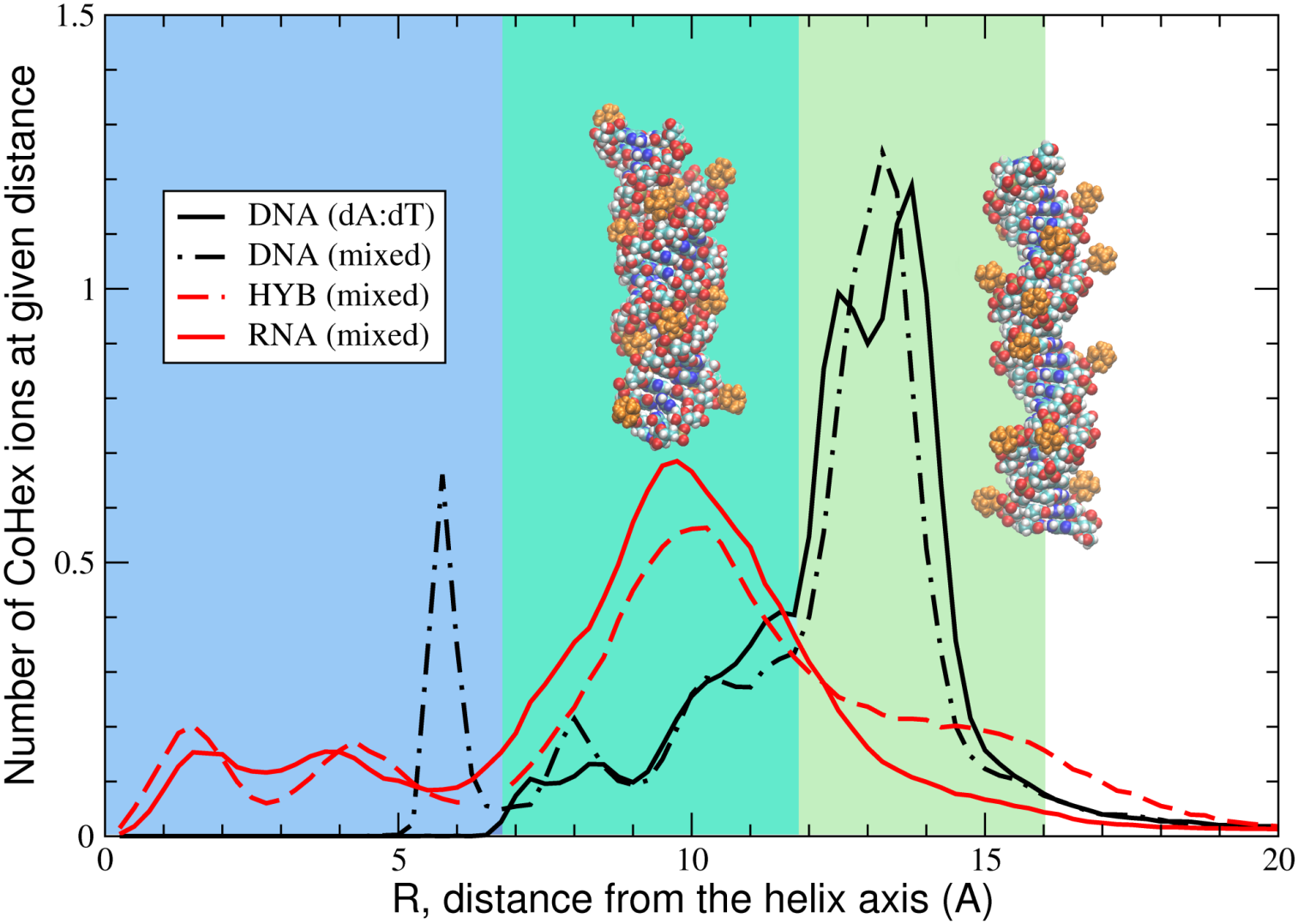 AMBER12 ff99bsc0
16800 TIP3P water mol.
16 CoHex ions
65Ax65Ax118A box
320 ns trajectories
Aggregation free energy: attractive component
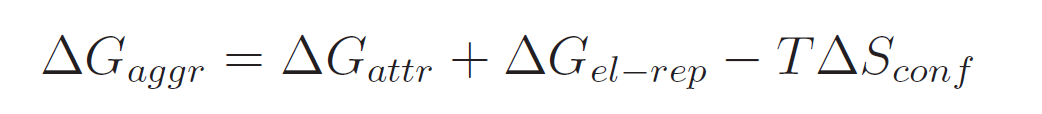 Number of ions in the shell 
overlapping region
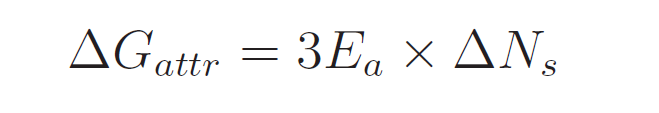 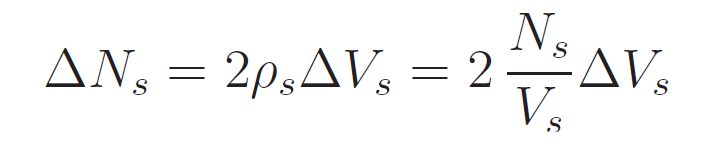 Average  binding energy for
additional CoHex ion entering 
the external ion binding shell 
of the opposite duplex
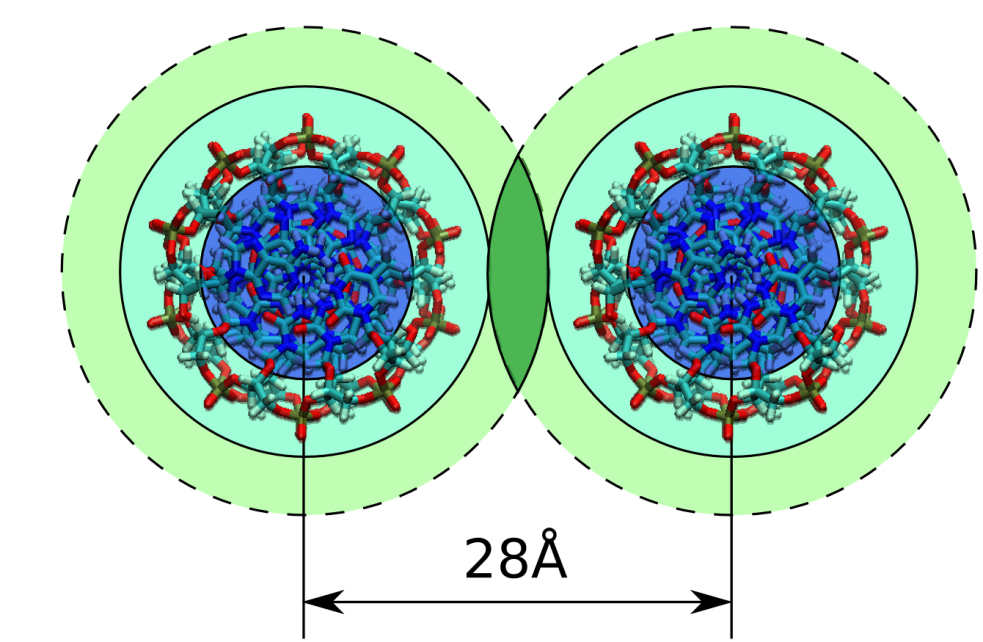 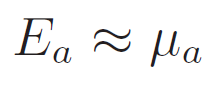 CoHex affinity 
 to the external
ion binding  shell 
of a single duplex
Aggregation free energy as a function of distance and degree of duplex neutralization:  RNA
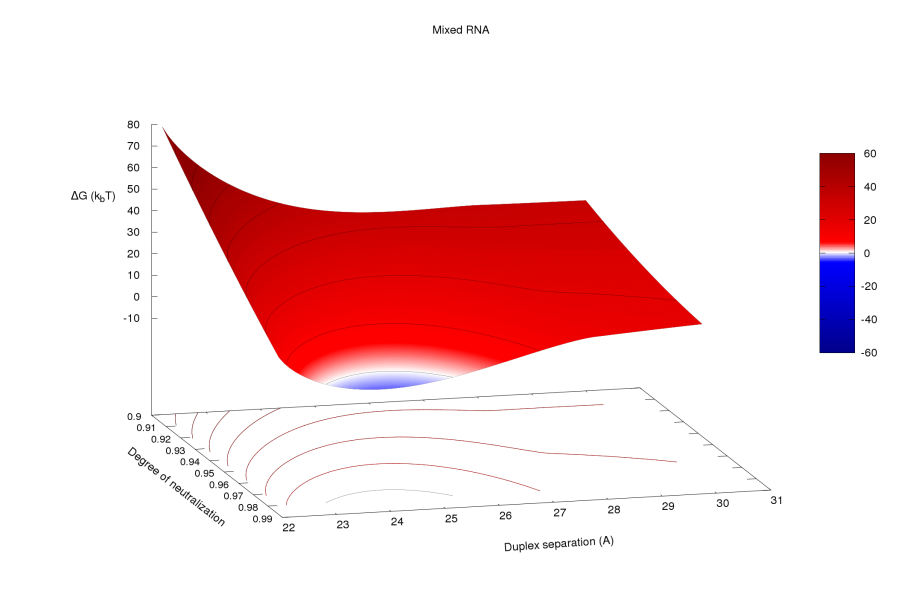 condensation
Compared to the DNA, parameter space region favorable for the aggregation of RNA is shifted  to shorter inter-duplex distances. Prediction:  RNA aggregates will be more tightly packed than DNA aggregates.
Computational Science/Scientific Computing in the grand scheme of things.
Natural Science
Computer Science
Computational Science
Math
Applied math
Computational Science: 
solving science problems with computers
Pure CS: software and hardware, 
Stand-alone algorithms (just like math)
Examples
Human Genome
Stealth Fighter
MRI in medicine
Weather Forecasts
Protein Folding 
??? (input from class)
Numerical methods  for science:
Speed up finding  a solution

Find additional solutions

Find solutions otherwise impossible to find

Discover new fundamental laws???
Where are numerical methods used outside of science?
EVERYWHERE
Google (image recognition, search (matrix manipulations))
Engineering (any subfields left where these methods are not used heavily? Aerospace, mechanical: differential equations, optimization, solution of equations, matrix manipulations)
Finance (optimization, extrapolation, data fitting, differential equations, statistical analysis)
Medicine (different modern imaging methods, processing, reconstruction)
What is this class about?
Gives you the very basics of numerical methods. 
Shows how numerical math is different from math.
Introduces a number of useful tools and concepts.
Hands on experience with numerical methods.
What this class is not:
Programming.
In-depth numerical methods, where you learn everything there is to know about one or two common methods (e.g. finite elements, CS5484).
Focused on high performance libraries (e.g. LINPACK).
Specifics. Course structure.
Class web site: http://courses.cs.vt.edu/cs3414/tolokh/
Topics:
Machine arithmetic and associated errors. 
 Taylor series (review).
 Roots of equations.
 Minimization of functions. 
 Intro into “real world” numerical packages:  Mathematica, GNU Scientific Library (GSL), Numerical Recipes in C.
 Interpolation. 
 Least squares.
 Numerical Integration.
 Systems of linear equations (review of liner algebra included). 
 Advanced topics (Differential equations, etc.)
Important Practical Details
TODAY and NEXT LECTURE MEETING:    
Online Force-Add process: log into https://www.cs.vt.edu/S17Force-Addspassword: 3414ist#
By next class: 
Install latest Mathematica  (VT network software)
Find a way to compile c++ code
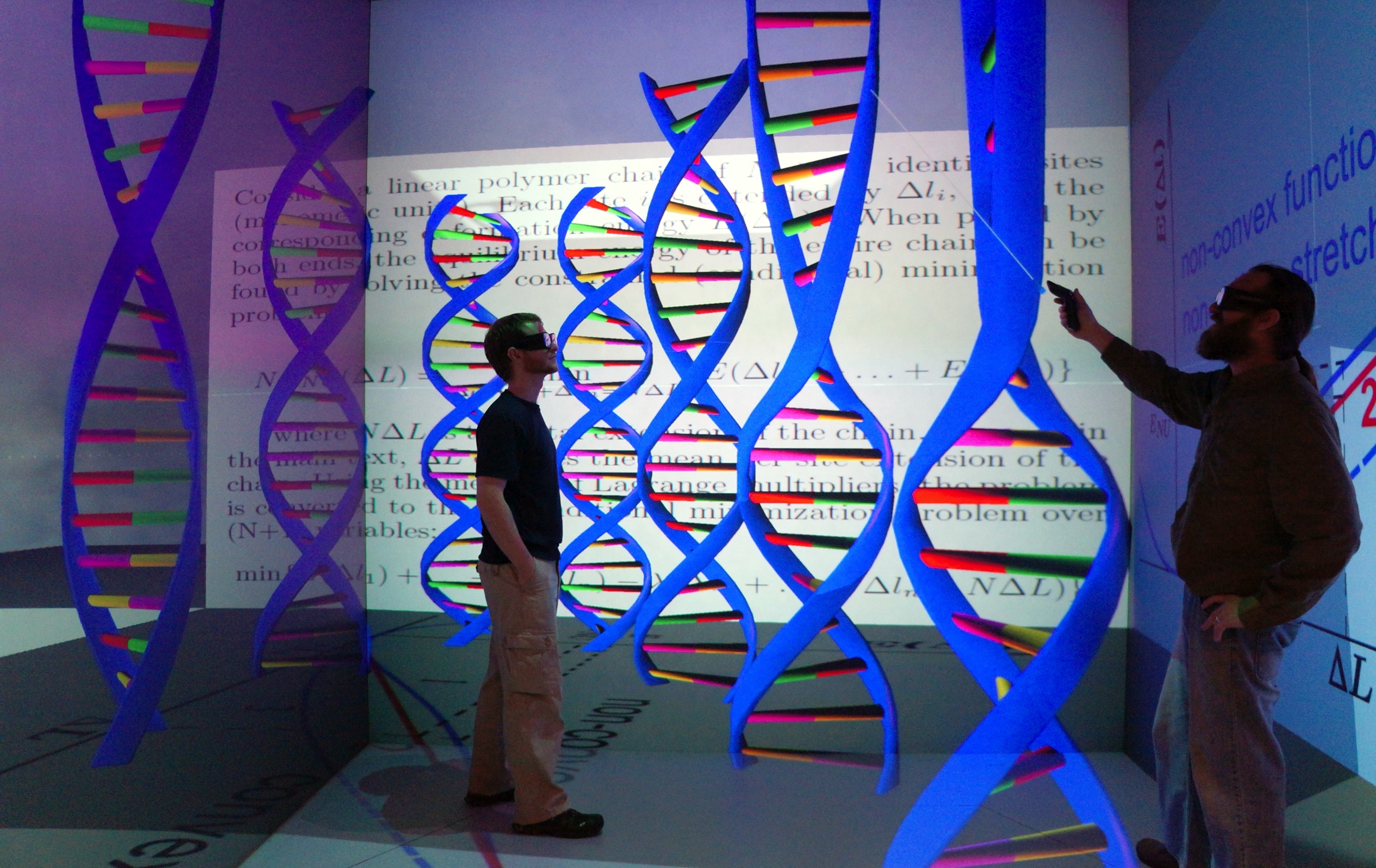 Enjoy!